III RAZRED BOSANSKI JEZIKSlužba riječi u rečenici
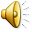 Rečenica je skup riječi (ili jedna riječ) koja iskazuje jednu misao.

Rečenica je misao iskazana riječima. 


Nihad čita knjigu u kući.
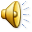 Vrsta riječi:                           Služba riječi:
- imenice;                            - subjekat;
- glagoli;                              - predikat; 
- zamenice;                         - priloške odredbe za:
- pridjevi;                               mjesto, vrijeme,
- brojevi;                                 način;
(rečce, veznici,                     - ( objekat, atribut,
uzvici, prilozi,                          apozicija)
predlozi)
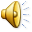 Glavni dijelovi rečenice:
Subjekat ( Ko vrši radnju)

Učenik recituje.

Predikat (Šta radi subjekat)

Učenik recituje.
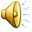 Subjekat
Subjekat je glavna riječ u rečenici o kojoj se govori. Subjekat se dobija na pitanje KO? ŠTA? radi. Subjekat je u rečenici najčešće imenica ili lična zamjenica.

Jutro je odavno svanulo.
Ja  sam krenuo u školu.
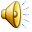 Predikat
Predikat je rečenični član koji kazuje šta radi subjekat ili kakav  je subjekat. 

       Semra radi domaći zadatak.

      Oni su doputovali iz Sjenice.
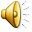 Priloške odredbe
Priloške odredbe su glagolski dodaci koji određuju glagolsku radnju po vremenu, mjestu načinu, uzroku i količini. 

Priloška odredba za vrijeme  dobija se na pitanje KAD? OTKADA?

Laste  dolaze u proljeće.
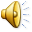 Priloška odredba za mjesto dobija se na pitanje GDJE?, KUDA?, ODAKLE? DOKLE?

Iz Beča smo dobili knjigu.

Priloška odredba za način dobija se na pitanje KAKO?

On brzo  hoda.
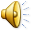 Zadaci za vježbanje:
1. Podvuci subjekat jednom crtom:
 
Rijeka  žubori.
Vjetar  lagano puše.
Djeca  su trčala po dvorištu.
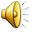 2.  Podvuci predikat u sljedećim rečenicama:

Car opet usni neki čudan san. 
Šivar natovari blago na četiri deve.
Vjetar je duvao i nosio sve pred sobom.
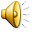 3. Šta označavaju podvučene riječi u sljedećim rečenicama: 

- Vjetar je lagano puhao i mrsio nam kose. 
način vršenja radnje

- U nedjelju  idemo na rođendan kod Aiše.
vrijeme vršenja radnje
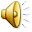 - Ove godine bih željela ići na more.
mjesto vršenja radnje.
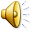 Hvala na pažnji!



Profesor razredne nastave:
Elmedina Karišik